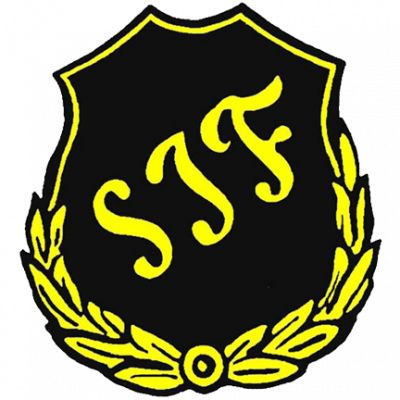 Föräldramöte, F13
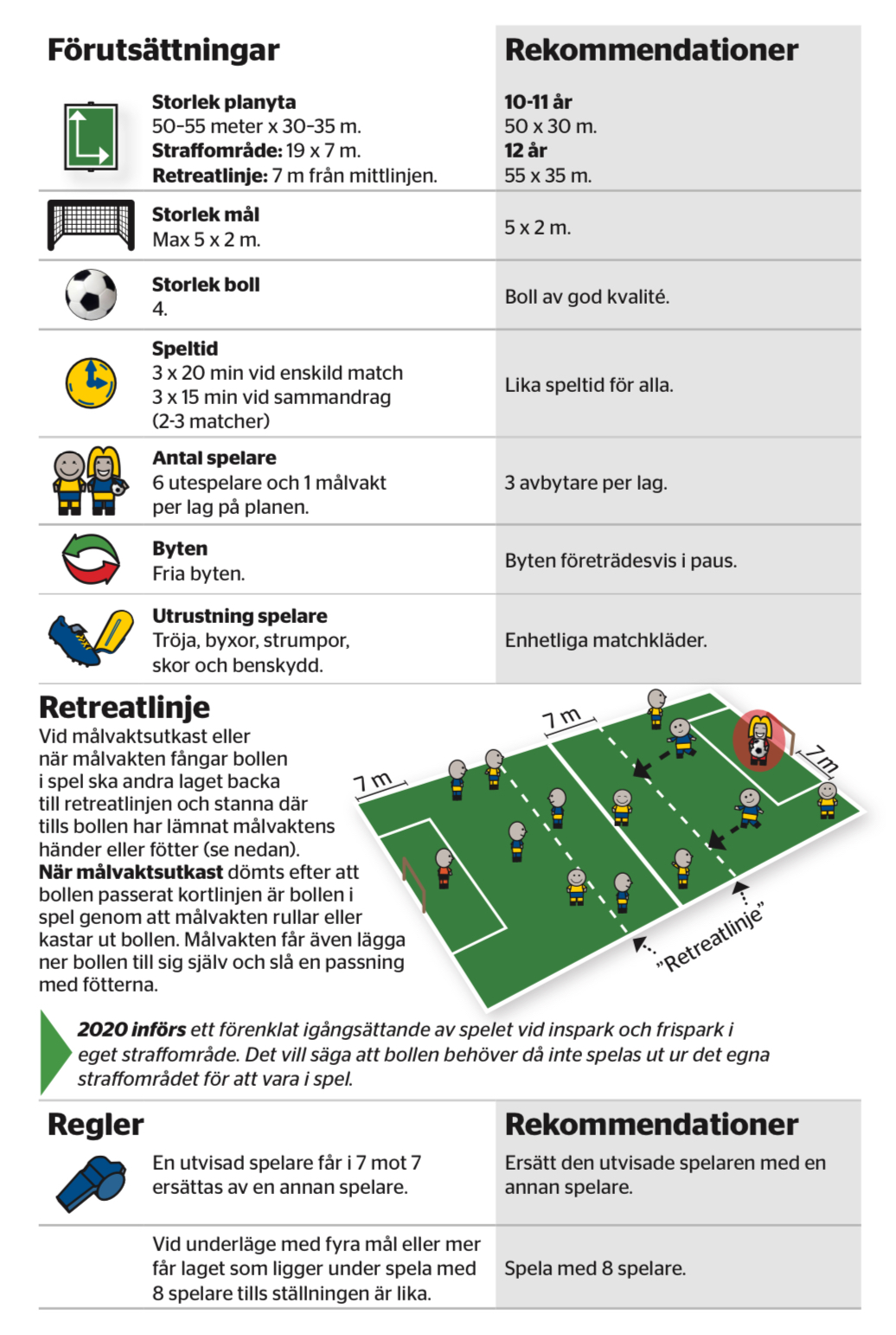 Spelform 7 mot 7
Tränare: Mikael, Robin, Fredrik, Frida samt Sofia (främst admin)
Träningar fr.o.m v. 17: måndagar 18.30-20 Bosse 1tisdagar 17-18.30 Bosse 4torsdagar 18.30-20 Bosse 4

(Vecka 16: tisdag 17-18.30 PutteplanTräningen Annandag påsk ställs in)
Tre olika fokus: Teknik / Styrka och kondition / Förberedande inför match
KICK-OFF, tisdag 22 april = PIZZA i klubbsstugan efter träningen 
Vårsäsongen 2025
Ett lag anmält till seriespelMatchdeltagande baseras på träningsnärvaro. Kallelse kommer gå ut till varje match senast tre dagar innan. Vid många deltagare kan det bli aktuellt att ”stå över” en period för att generera kvalitativ speltid. 
Positioner bestäms av oss ledare, och coachas därefter 
Samarbete med lagen över och under
Våra hemmamatcher och många bortamatcher finns redan nu i kalendern (med reservation för ändringar). Hemmalaget bestämmer speldag och tid.
Glöm inte betala medlemsavgift (annars inget matchspel)
Seriespel
GIFF-cupen 26-27 aprilSpelschema finns på cupens hemsida
Ö-bollen 13-15 juni
Skadevi 27-29 juni
Cuper
Laget.se och Supertext
Håll koll i kalendern
Svara på kallelser för att underlätta vår planering 
Läs nyheter

Info som behöver nå ut snabbt = Supertext
Försäljning – MalinFörslagsvis en per termin
Lagförälder – Andreas Organiserar kioskschema, fördelar arbetspass vid Nabben cup,  gör schema för matchvärdar, bollkajsor osv med stöttning av Sofia. Alla föräldrar ansvarar för att bemanna de pass man tilldelas!
Ge era barn förutsättningar att komma väl förberedda till träning och match. Rätt kläder/utrustning + mätta. 
Kvinnlig support i omklädningsrummet – registerutdrag krävs!
Vi behöver er hjälp…
Sportlotten, 9 per spelare
Försäljning för föreningen
Våra förväntningar
Respekt mot lagkamrater, på och utanför fotbollsplanen
Fokus på fotboll när vi tränar och spelar match
Respekt mot motspelare och domare 
Respekt mot tränare
Fullständigt deltagande. Alla spelar hemmamatcher och bortamatcher.
ERA förväntningar??
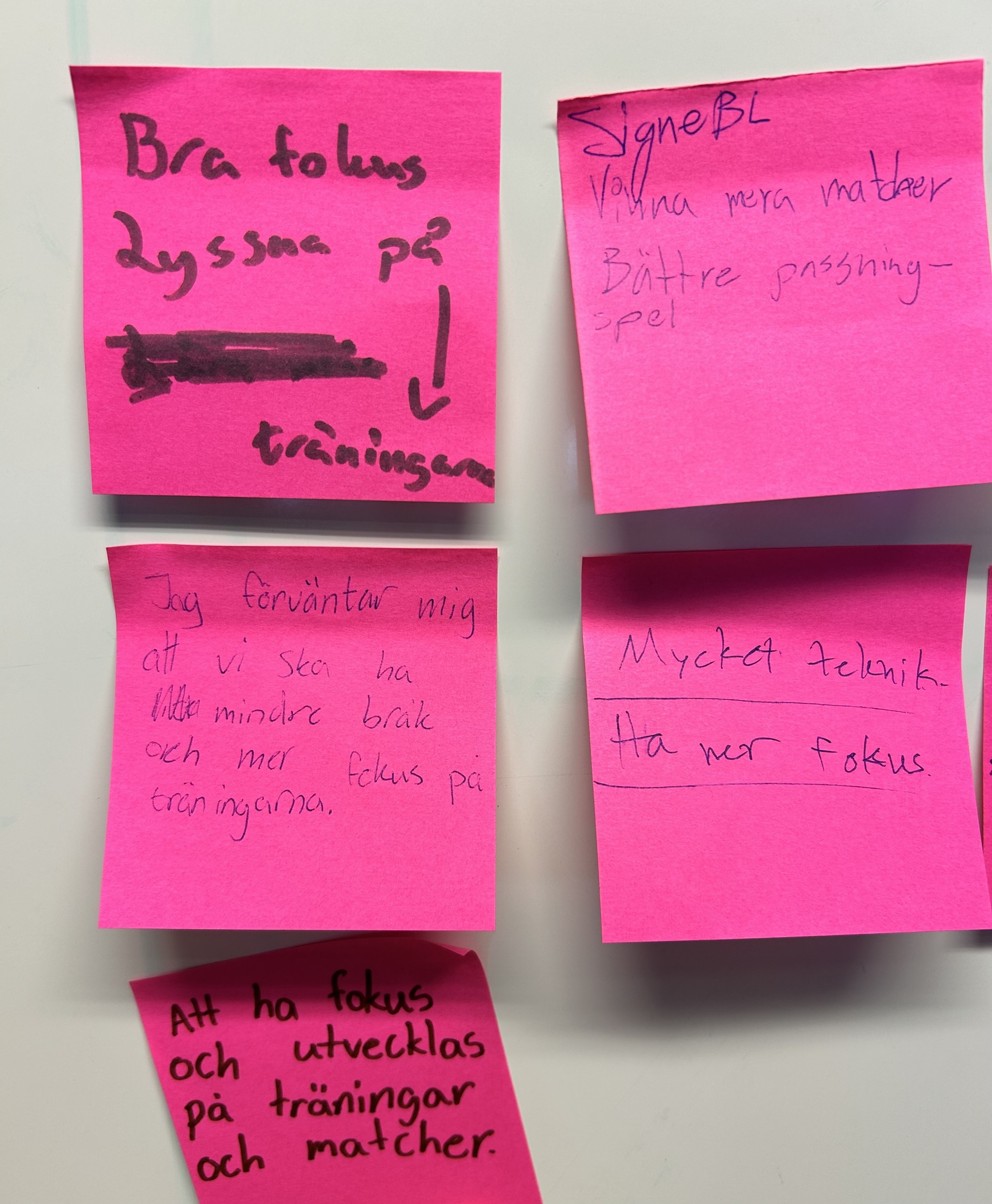 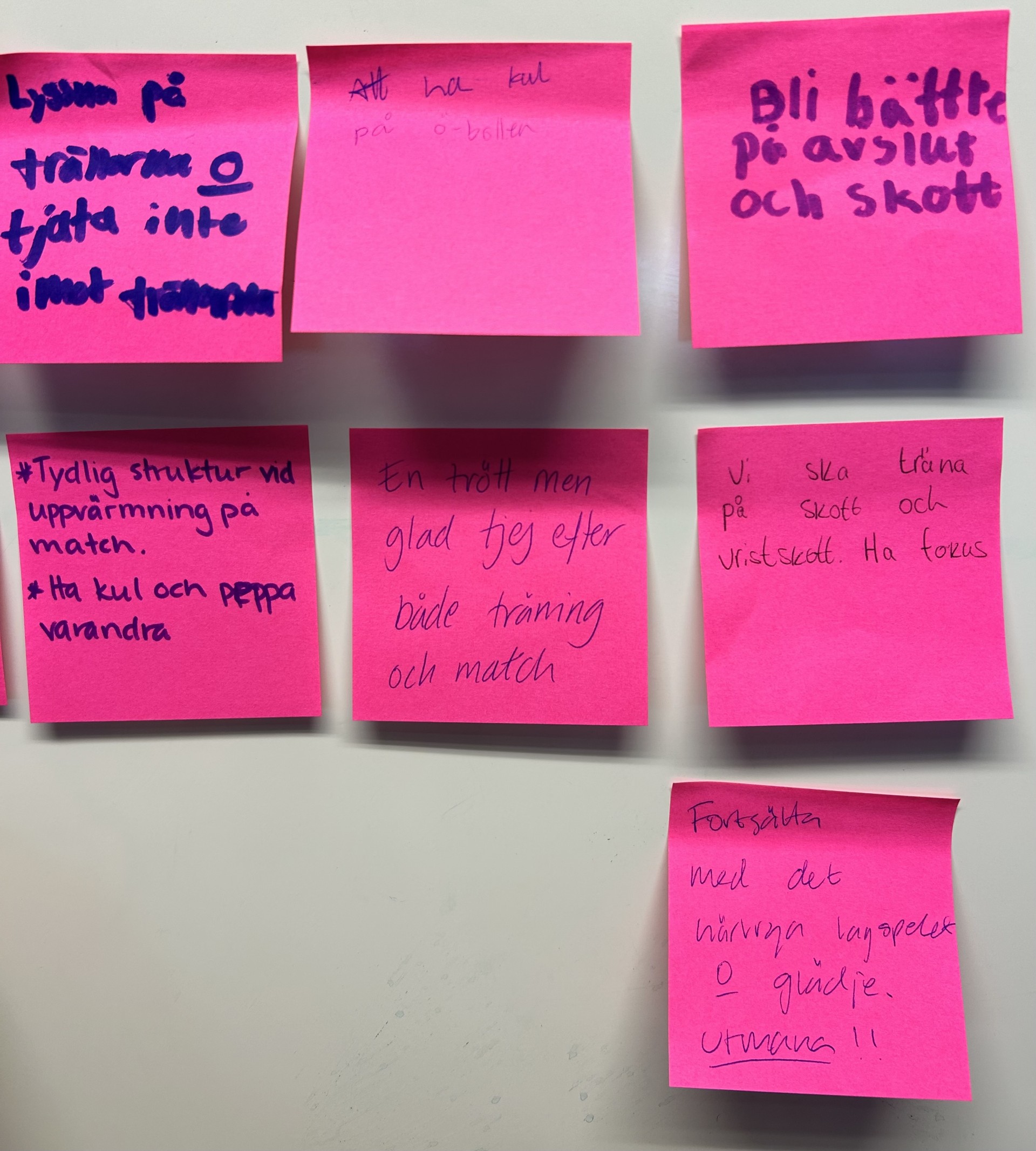